Atualizado em janeiro de 2017.
Sumário
ANTES DE FAZER A SOLICITAÇÃO DE CUSTEIO
O polo deverá:
Estar com a 3ª parcela favorável ou 3ª parcela paga, ou ter sido habilitado em portaria
como Similar ao Programa Academia da Saúde.
Ser cadastrado no Cadastro Nacional de Estabelecimentos de Saúde – CNES.
Código 74 – Polo Academia da Saúde (ou código da UBS para polos similares); e/ou
Código 12 – Estrutura de Academia da Saúde.
3
Como realizar o cadastro no SCNES
PASSO 2
Cadastrar o profissional no polo
- Pelo menos:
Um profissional de 40h ou;
Dois profissionais de no mínimo 20h cada.
De acordo com lista de CBO descrita na  Portaria nº 1.707/2016.
PASSO 3
Cadastrar o serviço
Incluir o código 159 003 da tabela de  serviços especializados no código 74  ou no CNES da UBS com código 12.
PASSO 1

Cadastrar o estabelecimento
No código 74 (quando for o caso) e no código 12
CÓDIGO 12
Deverá ser utilizado POR  TODOS OS POLOS!
*Caso a estrutura física esteja  em uma UBS, cadastrar o  código 12 no CNES da UBS.
CÓDIGO 74:
Deverá ser utilizado  para polos com  espaço específico.
*para os polos similares, poderá ser utilizado o código da UBS.
Com o cadastro do código 159 003 no CNES será possível
registrar a produção das seguintes ações:
01.01.01.001-0- atividade educativa/orientação em grupo na  atenção básica;
01.01.01.003-6- prática corporal/atividade física em grupo;
01.01.01.004-4- práticas corporais em medicina tradicional  chinesa; e/ou
03.01.01.03-0- consulta de profissionais de nível superior na  AB.
Exemplo de cadastramento
Polo com espaço específico: cadastrar 74+12
Polo dentro da UBS: cadastrar só o código 12  vinculado ao CNES da UBS.
4
Acesso do Gestor
Acesse: saips.saude.gov.br
O acesso do gestor é com  CNPJ e senha do Fundo  Municipal de Saúde
5
Acesso do Gestor
O Gestor Municipal tem a função de cadastrar e definir as permissões dos cadastradores
que irão inserir as propostas no sistema e consultar as propostas de custeio cadastradas.
Para cadastrar o cadastrador, clicar em
Cadastradores, Consulta e em novo.
Caso o Gestor queira fazer alguma alteração no perfil do cadastrador, basta clicar no
ícone “alterar cadastrador”. A alteração pode ser feita sempre que necessário.
6
Acesso do Gestor
Ativar o cadastrador selecionando a opção “SIM”. Se a opção “NÃO” for escolhida, o cadastrador receberá a senha mas não terá acesso ao sistema; 
 Na opção “Proposta cadastrada deve ser liberada pelo gestor”, marcar: 
- SIM para o caso de as propostas feitas pelo cadastrador serem liberadas e enviadas para o MS apenas pelo gestor; e
 – NÃO, caso o cadastrador seja liberado para enviar as propostas diretamente para o MS.
Liberar o cadastrador para a área técnica  “Coordenação Geral de Alimentação e  Nutrição” e clicar em adicionar.
7
Acesso do Gestor


O gestor pode acompanhar as propostas  cadastradas clicando em Proposta e em  Consulta e inserir o número da proposta  de custeio que foi gerado pelo SAIPS.
Quando marcar a opção que a proposta cadastrada deve ser liberada pelo gestor  antes de ser enviada para o MS, deverá analisar a proposta feita pelo cadastrador e  liberar a proposta para ser enviada para o MS para análise. Nesse caso, o status da  proposta ficará “A liberar” e só será analisada após a liberação.
8
Acesso do  Cadastrador
Acesse: saips.saude.gov.br
O acesso do cadastrador é com  CPF e a senha que foi enviada  para o e-mail informado pelo  gestor durante o cadastro.
Atenção!
Caso tenha esquecido a senha, clique em Nova senha, e a mesma será
reenviada para o e-mail cadastrado;
Se a senha não estiver na caixa de entrada, verifique a caixa de SPAM.
9
Acesso do  Cadastrador
Selecione o CNPJ para o qual a  proposta será inserida e clique  em “Selecionar”.
10
Acesso do  Cadastrador
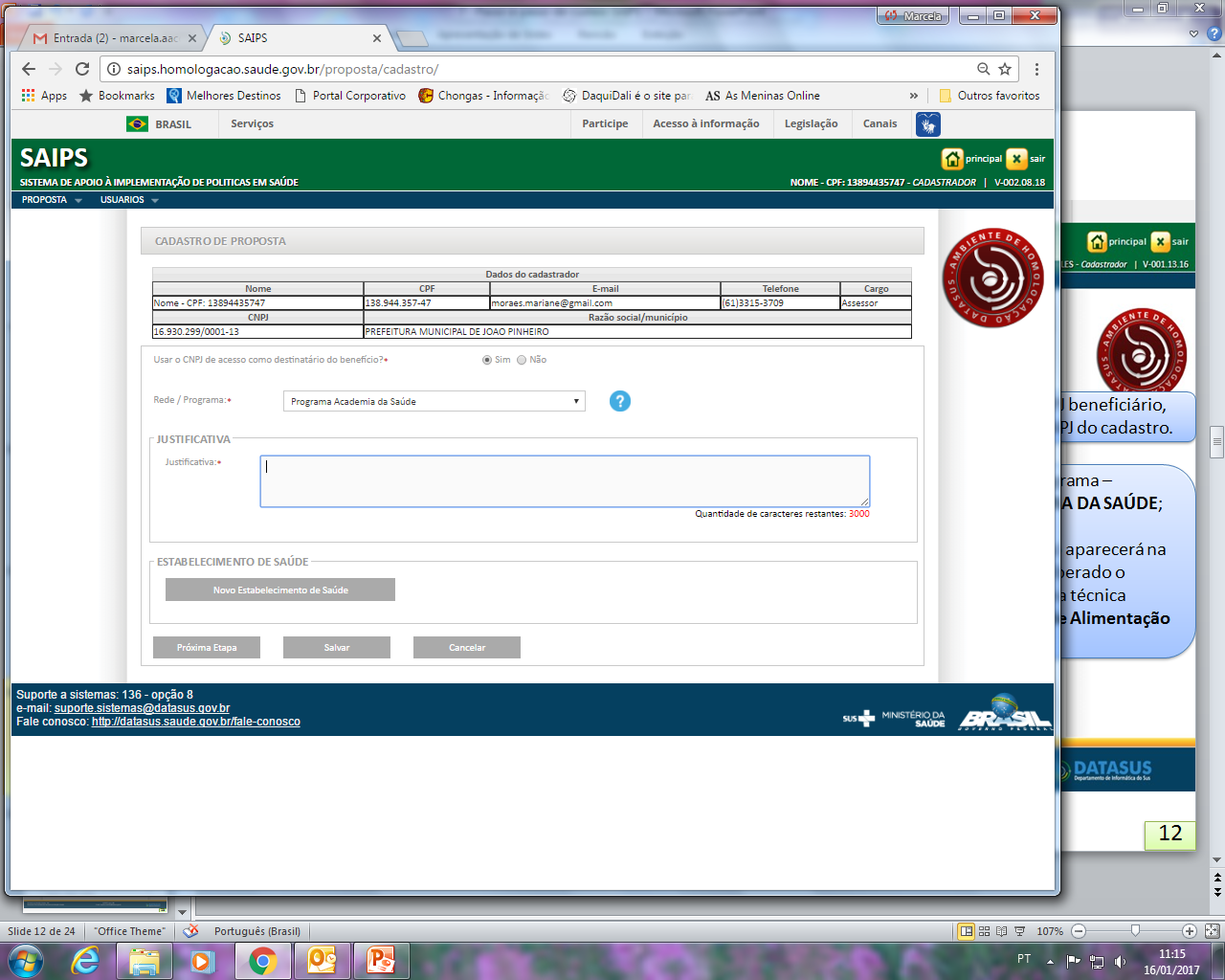 Selecione SIM para o CNPJ beneficiário,  pois deve ser o mesmo CNPJ do cadastro.
Para iniciar o  cadastro,  clique em  Proposta e  em Cadastro.
Selecione a Rede/Programa –
PROGRAMA ACADEMIA DA SAÚDE;
Essa rede/programa só aparecerá na  tela se o gestor tiver liberado o  cadastrador para a área técnica  “Coordenação Geral de Alimentação  e Nutrição”.
Clique em Novo Estabelecimento de Saúde.
11
Acesso do  Cadastrador
Selecione o Componente/Serviço específico:

"Academia da Saúde – Novas solicitações” – para polos construídos com a 3ª parcela favorável ou paga.
“Academia da Saúde – Similaridade” – tanto os que querem ser reconhecidos, quanto os já habilitados como similares mas ainda não estão cadastrados no SAIPS
“Academia da Saúde – Transição dos polos custeados da SVS para a SAS” – para os 201 polos que já recebiam custeio pela SVS, mas passaram a receber pela SAS
"Habilitação para municípios COM NASF implantado  que já recebem Custeio do Programa Academia da Saúde” – Para municípios que já foram habilitados ao custeio em portarias anteriores, mas ainda não estão cadastrados no SAIPS
Insira o número do CNES DO  POLO a ser beneficiado e  clique em validar.
A abrangência deve ser municipal.
12
Acesso do  Cadastrador
Para polo construído com recurso do  MS, selecionar “Ministério da Saúde”,  inserir o número da proposta de  construção ou do processo e clicar em  validar. (usar apenas números)
13
Acesso do  Cadastrador
Para polo reconhecido como SIMILAR  ao Programa Academia da Saúde pelo  Ministério da Saúde, selecionar  “Próprios” ou “Outros”.
14
Acesso do  Cadastrador
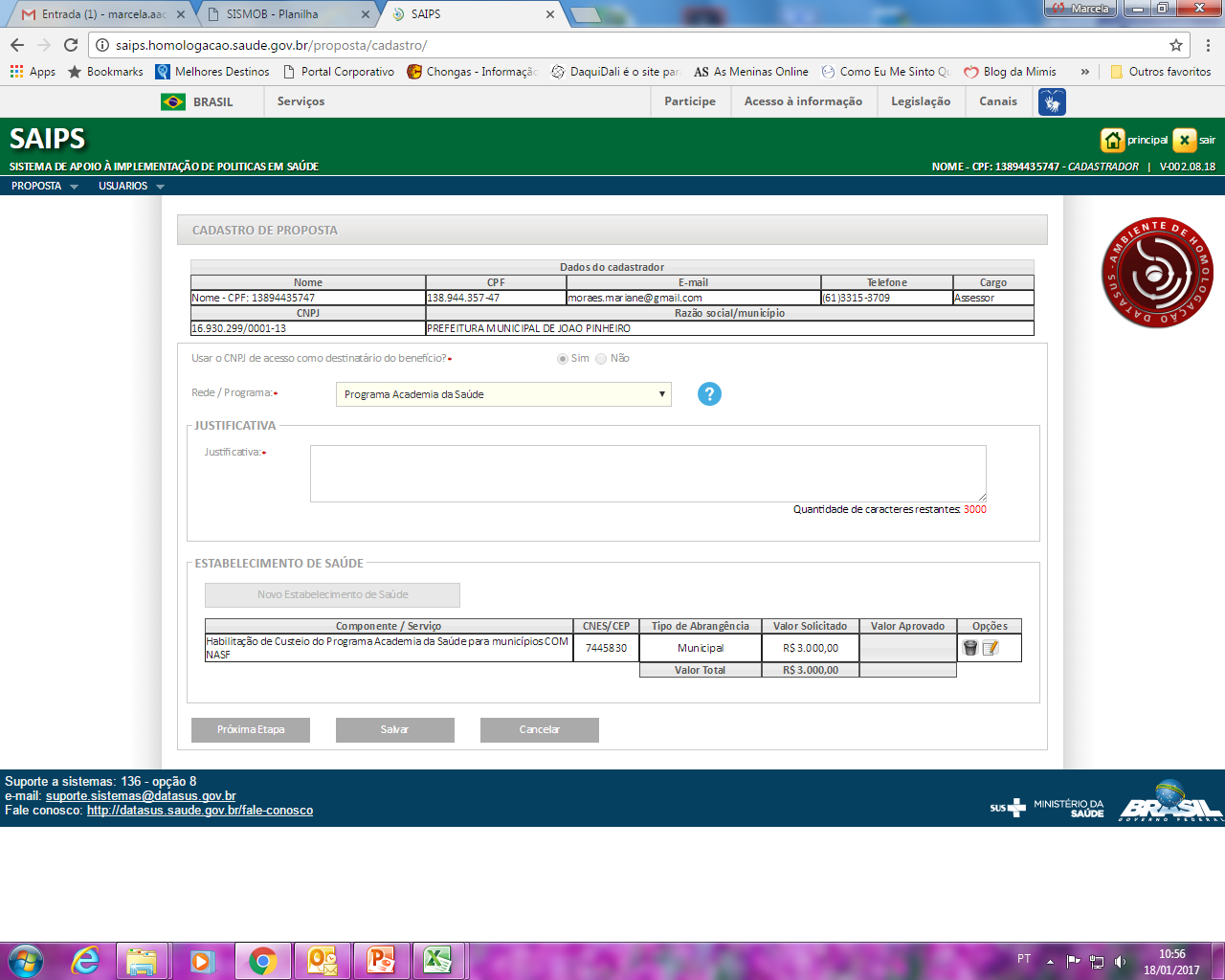 Inserir a  justificativa  para a  solicitação  de custeio.
15
Acesso do  Cadastrador
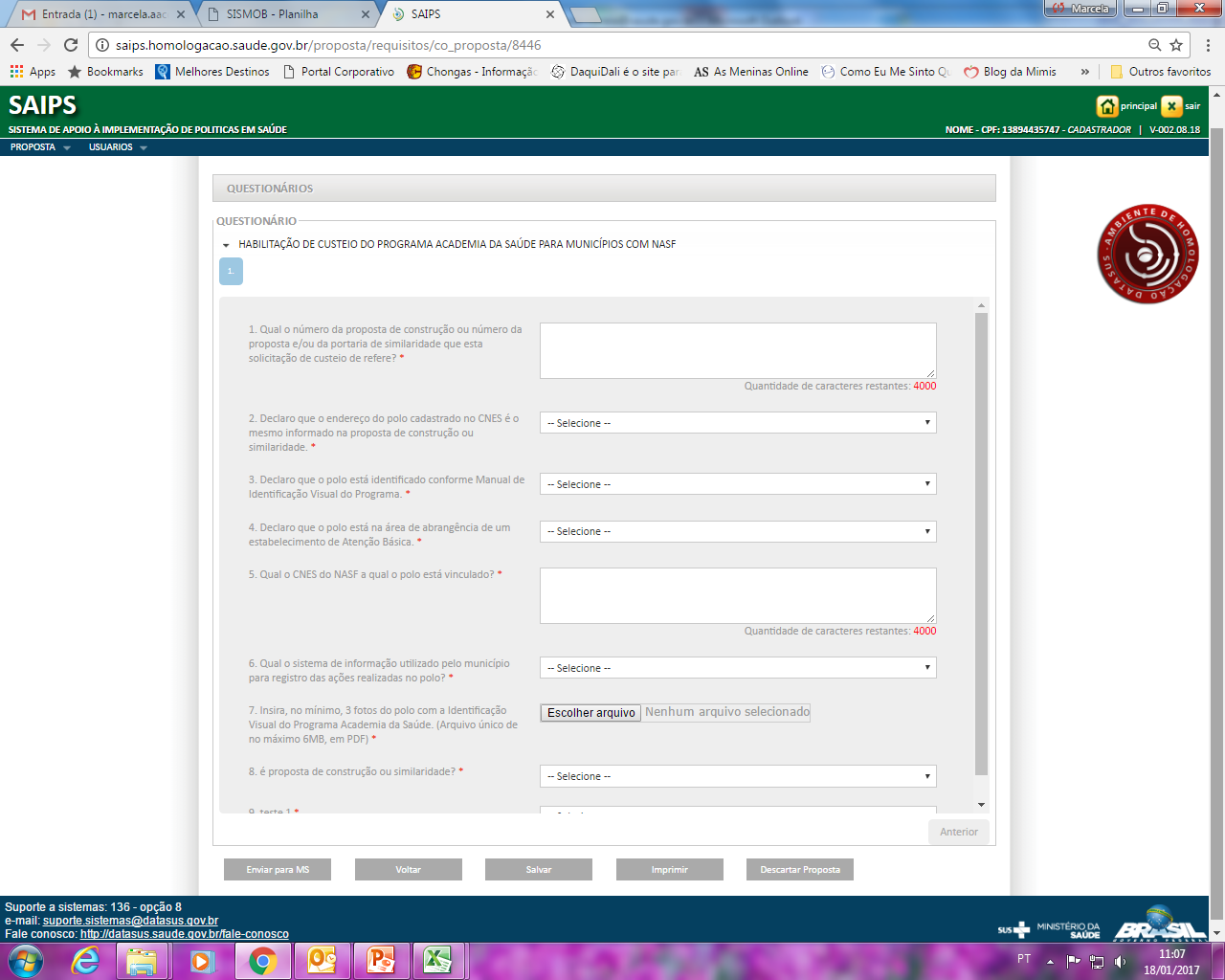 Responder ao questionário;
Clicar em salvar para salvar a proposta e poder realizar alguma alteração no  cadastro antes de ser enviada para análise, ou;
Clicar em Enviar para o MS para enviar a proposta para análise.
Caso deseje, por algum motivo, apagar a proposta criada, clicar em Descartar  Proposta. Essa opção só fica ativa caso a proposta esteja incompleta ou em  diligência (caso em que foi enviada para o MS, analisada e devolvida para  adequações).
Inserir, no mínimo, 3 fotos do polo com a Identificação Visual do Programa Academia da Saúde. (Arquivo único de no  máximo 6MB, em PDF), conforme padrões visuais apresentados no Manual de Identidade Visual - MIV do Ministério da  Saúde, disponível para consulta no site www.saude.gov.br/academiadasaude. As fotos devem mostrar, minimamente, a fachada da estrutura e alguma atividade sendo desenvolvida dentro do polo.
Insira o número do CNES da UBS
que o NASF está vinculado.
*Este item aparece apenas para algumas propostas anteriores a 2017
16
Acesso do  Cadastrador
Se o cadastrador estiver liberado pelo gestor para mandar a proposta  diretamente para análise no MS, a mensagem que irá aparecer é: “A proposta  nºXXX foi concluída e enviada para análise do MS com sucesso.”
Se a proposta cadastrada deve ser liberada pelo gestor antes de enviar para o  MS, a mensagem que irá aparecer é: “A proposta nºXXX foi concluída e enviada  para liberação do gestor estadual/municipal com sucesso.”
Nesse caso, a proposta ficará com status “A liberar” e só será analisada pelo
Ministério da Saúde após liberação da proposta pelo gestor.
Após todas as etapas concluídas, acompanhe a proposta utilizando o
número da proposta que foi gerado, conforme orientação a seguir.
17
Acesso do  Cadastrador
O cadastrador pode acompanhar as propostas cadastradas clicando  em Proposta e em Consulta e inserir o número da proposta de  custeio que foi gerado pelo SAIPS.
Clicar no ícone visualizar a análise para visualizar os motivos que geraram  a diligência.
Clicar no ícone ajustar proposta para realizar as adequações solicitadas.
18
ATENÇÃO!
A análise é feita por “blocos”.
Apenas o bloco que estiver “para adequação” poderá ser corrigido.
Nesse exemplo o bloco  “Unidade beneficiada” está  confirmado, não pode mais ser  alterado. O parecerista solicita a  adequação da proposta apenas  no bloco “questionário”, então a  diligência diz respeito apenas a  esse bloco e somente ele  poderá/deverá ser alterado.
19
POSSÍVEIS STATUS DA PROPOSTA
As propostas enviadas ao Ministério da Saúde serão analisadas conforme critérios do Programa,  disponíveis em portarias e disponibilidade orçamentária.

Após a análise pelo MS, a proposta poderá ter as seguintes situações:

Aprovada.
Quando a proposta de custeio ficar “aprovada”, o proponente deverá aguardar a portaria de habilitação.  Haverá uma portaria de habilitação por mês, sempre que houver propostas aprovadas; O fechamento da  portaria será no dia 10 de cada mês e a publicação da portaria dependerá de trâmites internos, sendo  assim, não há data exata de publicação.

Rejeitada.
Quando a proposta de custeio ficar “rejeitada”, o proponente poderá visualizar o motivo visualizando a  análise; Não haverá a possibilidade, nesse caso, de correção da proposta.
19
20
Em diligência.
Quando a proposta de custeio ficar “em diligência”, o cadastrador deverá fazer a correção da  proposta e reenviá-la para análise do MS. Somente o cadastrador poderá alterar os itens em  diligência. O gestor municipal ou estadual poderá visualizar a proposta, mas não poderá  alterá-la.

Incompleta.
Quando a proposta de custeio ficar “Incompleta”, ela ainda não foi finalizada pelo cadastrador.  Nesse caso, o cadastrador poderá clicar em “Descartar Proposta” para excluí-la do sistema.

A liberar.
Quando a proposta de custeio ficar “A liberar”, significa que a opção que a proposta  cadastrada deve ser liberada pelo gestor antes de ser enviada para o MS foi marcada e somente  após o Gestor Municipal liberar a proposta, ela será enviada para ser analisada pelo MS.
21
Enviada para o MS.
Quando a proposta de custeio ficar “Enviada para o MS”, foi finalizada pelo cadastrador e está disponível  para o parecerista do MS realizar a análise inicial.

Reenviada para o MS.
Quando a proposta de custeio ficar “Reenviada para o MS”, foi ajustada após ser colocada Em diligência,  finalizada e enviada para MS pelo cadastrador, ficando disponível para o parecerista do MS realizar a  reanálise.

Gerada portaria/memorando de pagamento.
Quando o gestor técnico do MS gera a portaria/memorando da(s) proposta(s) aprovada(s).

Paga.
Quando SISPAG/FNS mostra que a proposta foi paga. A proposta deve estar aprovada ou gerada  portaria/memorando.
20
22
Dúvidas sobre o sistema do SAIPS:
Dúvidas e demais informações sobre a solicitação de custeio para o Programa  Academia da Saúde deverão ser enviadas por e-mail para:
academiadasaude@saude.gov.br

No assunto deve ser colocado: Dúvidas e Informações SAIPS.
É recomendável enviar o print screen das telas junto com as dúvidas.
21
acesse o site www.saude.gov.br/saips
23